Набор 12.
Мальчики принесли сухих веток.
В поле поспевает рожь и пшеница.
На стройку привезли рамы и двери.
Дети всех стран хотят жить в мире.
Свежий ветерок повеял прохладой.
Сверкнула молния, и загремел гром.
Набор 12.
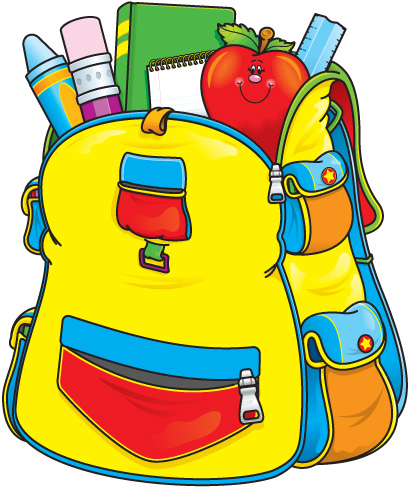 В Анапу можно приехать поездом.
В поле поспевает рожь и пшеница.
Сосна крымская – редкое растение.
В Адлере растут пальмы и кипарисы.
Нашу землю уважай, она даст урожай.
Кубань цемент и нефть России даёт.
Набор 12.
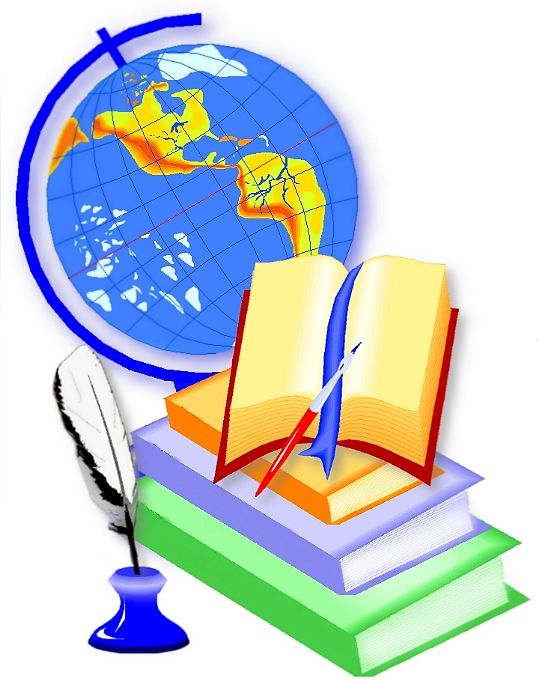 Таня поливает огуречные ряды.
От речного вокзала отошёл катер.
Кто аккуратен, тот и людям приятен.
Здесь сорвалось, так там удалось.
Чем завтракать, не пора ли обедать?
На огороде поспели морковь, горох.